CS 362_ Intelligent Systems
Slide 1
UNIT
Introduction to Prolog
Lecture 3: 

Recursion And Lists
Introduction to Prolog
Teaching Material
Learn Prolog Now! 
http://lpn.swi-prolog.org/lpnpage.php?pageid=top
SWI Prolog interpreter
 http://www.swi-prolog.org/
Knowledge bases code available at http://l3s.de/~gaugaz/ki/prolog/
Lecture 3: Recursion
Theory
Introduce recursive definitions in Prolog
Four examples
Show that there can be mismatches between the declarative and procedural meaning of a Prolog program


Exercises
Corrections exercises LPN chapter 2
Exercises of LPN chapter 3
Recursive Definitions
Prolog predicates can be defined recursively
A predicate is recursively defined if one or more rules in its definition refers to itself
Example 1: Eating
isDigesting(X,Y):- justAte(X,Y).
isDigesting(X,Y):- justAte(X,Z), isDigesting(Z,Y).

justAte(mosquito,blood(john)).
justAte(frog,mosquito).
justAte(stork,frog).
?-
Picture of the situation
justAte
X
Y
isDigesting
justAte
isDigesting
X
Z
Y
isDigesting
Example 1: Eating
isDigesting(X,Y):- justAte(X,Y).
isDigesting(X,Y):- justAte(X,Z), isDigesting(Z,Y).
justAte(mosquito,blood(john)).
justAte(frog,mosquito).
justAte(stork,frog).
?- isDigesting(stork,mosquito).
Another recursive definition
p:- p.
?- p.
ERROR: out of memory
Example 2: Decendant
child(bridget,caroline).
child(caroline,donna).

descend(X,Y):- child(X,Y).
descend(X,Y):- child(X,Z), child(Z,Y).
child(anna,bridget).
child(bridget,caroline).
child(caroline,donna).
child(donna,emily).

descend(X,Y):- child(X,Y).
descend(X,Y):- child(X,Z), child(Z,Y).
Example 2: Decendant
child(anna,bridget).
child(bridget,caroline).
child(caroline,donna).
child(donna,emily).

descend(X,Y):- child(X,Y).
descend(X,Y):- child(X,Z), child(Z,Y).
Example 2: Decendant
child(anna,bridget).
child(bridget,caroline).
child(caroline,donna).
child(donna,emily).


descend(X,Y):- child(X,Y).
descend(X,Y):- child(X,Z), child(Z,Y).
?- descend(anna,donna).
no
?-
Example 2: Decendant
child(anna,bridget).
child(bridget,caroline).
child(caroline,donna).
child(donna,emily).


descend(X,Y):- child(X,Y).
descend(X,Y):- child(X,Z), child(Z,Y).
descend(X,Y):- child(X,Z), child(Z,U), child(U,Y).
?-
Example 2: Decendant
child(anna,bridget).
child(bridget,caroline).
child(caroline,donna).
child(donna,emily).


descend(X,Y):- child(X,Y).
descend(X,Y):- child(X,Z), descend(Z,Y).
?-
Example 2: Decendant
child(anna,bridget).
child(bridget,caroline).
child(caroline,donna).
child(donna,emily).


descend(X,Y):- child(X,Y).
descend(X,Y):- child(X,Z), descend(Z,Y).
?- descend(anna,donna).
Example 2: Search tree fordescend(anna,donna)
descend(anna,donna).
child(anna,bridget).
child(bridget,caroline).
child(caroline,donna).
child(donna,emily).


descend(X,Y):- child(X,Y).
descend(X,Y):- child(X,Z), descend(Z,Y).
child(anna,donna).
child(anna,_1), descend(_1,donna).
†
_1 = bridget
descend(bridget,donna).
child(bridget,donna).
child(bridget,_2), descend(_2,donna).
_2 = caroline
†
descend(caroline,donna).
child(caroline,donna).
Example 3: Successor
Suppose we use the following way to write numerals:
 0 is a numeral.
 If X is a numeral, then so is succ(X).
Example 3: Successor
numeral(0).
numeral(succ(X)):- numeral(X).
Example 3: Successor
numeral(0).
numeral(succ(X)):- numeral(X).
?- numeral(succ(succ(succ(0)))). 
yes
?-
Example 3: Successor
numeral(0).
numeral(succ(X)):- numeral(X).
?- numeral(X).
Example 3: Successor
numeral(0).
numeral(succ(X)):- numeral(X).
?- numeral(X).
X=0;
X=succ(0); 
X=succ(succ(0)); 
X=succ(succ(succ(0)));
X=succ(succ(succ(succ(0))))
Example 4: Addition
?- add(succ(succ(0)),succ(succ(succ(0))), Result).
Result=succ(succ(succ(succ(succ(0)))))
yes
Example 4: Addition
add(0,X,X).                                 %%% base clause
?- add(succ(succ(0)),succ(succ(succ(0))), Result).
Result=succ(succ(succ(succ(succ(0)))))
yes
Example 4: Addition
add(0,X,X).                                 %%% base clause

add(succ(X),Y,succ(Z)):-            %%% recursive clause
      add(X,Y,Z).
?- add(succ(succ(0)),succ(succ(succ(0))), Result).
Result=succ(succ(succ(succ(succ(0)))))
yes
Example 4: Search tree
add(0,X,X).                                 %%% base clause

add(succ(X),Y,succ(Z)):-            %%% recursive clause
      add(X,Y,Z).
add(succ(succ(0)), succ(succ(succ(0))), R).
R = succ(_1)
R = succ(_1)
add(succ(0), succ(succ(succ(0))), _1).
_1 = succ(_2)
R = succ(succ(_2))
add(0, succ(succ(succ(0))), _2).
_2 = succ(succ(succ(0)))
R = succ(succ(succ(succ(succ(0)))))
add(0,succ(succ(succ(0))),succ(succ(succ(0)))).
Prolog and Logic
Prolog was the first reasonable attempt to create a logic programming language
Programmer gives a declarative specification of the problem, using the language of logic
The programmer should not have to tell the computer what to do
To get information, the programmer simply asks a query
Prolog does some important steps in this direction, but nevertheless, Prolog is not a full logic programming language!
Prolog has a specific way of answering queries:
Search knowledge base from top to bottom
Processes clauses from left to right
Backtracking to recover from bad choices
descend1.pl
child(anna,bridget).
child(bridget,caroline).
child(caroline,donna).
child(donna,emily).

descend(X,Y):- child(X,Y).
descend(X,Y):- child(X,Z), descend(Z,Y).
?- descend(A,B).
A=anna
B=bridget
descend2.pl
child(anna,bridget).
child(bridget,caroline).
child(caroline,donna).
child(donna,emily).

descend(X,Y):- child(X,Z), descend(Z,Y).
descend(X,Y):- child(X,Y).
?- descend(A,B).
A=anna
B=emily
descend3.pl
child(anna,bridget).
child(bridget,caroline).
child(caroline,donna).
child(donna,emily).

descend(X,Y):- descend(Z,Y), child(X,Z).
descend(X,Y):- child(X,Y).
?- descend(A,B).
ERROR: OUT OF LOCAL STACK
descend4.pl
child(anna,bridget).
child(bridget,caroline).
child(caroline,donna).
child(donna,emily).

descend(X,Y):- child(X,Y).
descend(X,Y):- descend(Z,Y), child(X,Z).
?- descend(A,B).
Lists
A list is a finite sequence of elements
Examples of lists in Prolog:
[mia, vincent, jules, yolanda]
[mia, robber(honeybunny), X, 2, mia]
[ ]
[mia, [vincent, jules], [butch, friend(butch)]]
[[ ], dead(z), [2, [b,c]], [ ], Z, [2, [b,c]]]
Important things about lists
List elements are enclosed in square brackets
The length of a list is the number of elements it has
All sorts of Prolog terms can be elements of a list
There is a special list: the empty list   [ ]
Head and Tail
A non-empty list can be thought of as consisting of two parts
The head
The tail
The head is the first item in the list
The tail is everything else
The tail is the list that remains when we take the first element away
The tail of a list is always a list
Head and Tail examples
[mia, vincent, jules, yolanda]Head:    miaTail:       [vincent, jules, yolanda]
[[ ], dead(z), [2, [b,c]], [ ], Z, [2, [b,c]]] Head:  [ ]Tail: [dead(z), [2, [b,c]], [ ], Z, [2, [b,c]]]
[dead(z)] Head:  dead(z) Tail:    [ ]
Head and tail of empty list
The empty list has neither a head nor a tail
For Prolog, [ ] is a special simple list without any internal structure
The empty list plays an important role in recursive predicates for list processing in Prolog
The built-in operator |
Prolog has a special built-in operator | which can be used to decompose a list into its head and tail
The | operator is a key tool for writing Prolog list manipulation predicates
The built-in operator |
?- [Head|Tail] = [mia, vincent, jules, yolanda]. 	
Head = mia
Tail = [vincent,jules,yolanda]
yes

?-
1
?- [X|Y] = [ ]. 	
no

?-
3
?- [X|Y] = [mia, vincent, jules, yolanda]. 	
X = mia
Y = [vincent,jules,yolanda]
yes

?-
2
The built-in operator |
?- [X,Y|Tail] = [ [ ], dead(Z), [2, [b,c] ], [ ], Z, [2, [b,c] ] ] . 	
X = [ ]
Y = dead(Z)
Tail = [[2, [b,c]], [ ], Z, [2, [b,c]]] 
yes

?-
Anonymous variable
Suppose we are interested in the second and fourth element of a list
?- [X1,X2,X3,X4|Tail] = [mia, vincent, marsellus, jody, yolanda].
X1 = mia
X2 = vincent
X3 = marsellus
X4 = jody
Tail = [yolanda]
yes

?-
Anonymous variables
There is a simpler way of obtaining only the information, we want:
?- [ _,X2, _,X4|_ ] = [mia, vincent, marsellus, jody, yolanda].
X2 = vincent
X4 = jody
yes

?-
The underscore is the anonymous variable
The anonymous variable
Is used when you need to use a variable, but you are not interested in what Prolog instantiates it to
Each occurrence of the anonymous variable is independent, i.e. can be bound to something different
Member (of a List)
One of the most basic things we would like to know is whether something is an element of a list or not
So let`s write a predicate that when given a term X and a list L, tells us whether or not X belongs to L
This predicate is usually called member/2
member(X,[X|T]).
member(X,[H|T]):- member(X,T).
?-
member/2
member(X,[X|T]).
member(X,[H|T]):- member(X,T).
?- member(yolanda,[yolanda,trudy,vincent,jules]).
member/2
member(X,[X|T]).
member(X,[H|T]):- member(X,T).
?- member(yolanda,[yolanda,trudy,vincent,jules]).
yes
?-
member/2
member(X,[X|T]).
member(X,[H|T]):- member(X,T).
?- member(vincent,[yolanda,trudy,vincent,jules]).
member/2
member(X,[X|T]).
member(X,[H|T]):- member(X,T).
?- member(vincent,[yolanda,trudy,vincent,jules]).
yes
?-
member/2
member(X,[X|T]).
member(X,[H|T]):- member(X,T).
?- member(zed,[yolanda,trudy,vincent,jules]).
member/2
member(X,[X|T]).
member(X,[H|T]):- member(X,T).
?- member(zed,[yolanda,trudy,vincent,jules]).
no
?-
member/2
member(X,[X|T]).
member(X,[H|T]):- member(X,T).
?- member(X,[yolanda,trudy,vincent,jules]).
member/2
member(X,[X|T]).
member(X,[H|T]):- member(X,T).
?- member(X,[yolanda,trudy,vincent,jules]).
X = yolanda;
X = trudy;
X = vincent;
X = jules;
no
Rewriting member/2
member(X,[X|_]).
member(X,[_|T]):- member(X,T).
member(X,[X|T]).
member(X,[H|T]):- member(X,T).
Recursing down lists
The member/2 predicate works by recursively working its way down a list
doing something to the head, and then
recursively doing the same thing to the tail
This technique is very common in Prolog and therefore very important that you master it
So let`s look at another example!
Example: a2b/2
The predicate a2b/2 takes two lists as arguments and succeeds 
if the first argument is a list of as, and 
the second argument is a list of bs of exactly the same length
?- a2b([a,a,a,a],[b,b,b,b]). 
yes
?- a2b([a,a,a,a],[b,b,b]). 
no
?- a2b([a,c,a,a],[b,b,b,t]). 
no
Defining a2b/2: step 1
a2b([],[]).
Often the best away to solve such problems is to think about the simplest possible case
Here it means: the empty list
Defining a2b/2: step 2
a2b([],[]).
a2b([a|L1],[b|L2]):- a2b(L1,L2).
Now think recursively!
When should a2b/2 decide that two non-empty lists are a list of as and a list of bs of exactly the same length?
Testing a2b/2
a2b( [ ] ,[ ] ).
a2b([a|L1],[b|L2]):- a2b(L1,L2).
?- a2b([a,a,a],[b,b,b]). 
yes
?-
Testing a2b/2
a2b( [ ] ,[ ] ).
a2b([a|L1],[b|L2]):- a2b(L1,L2).
?- a2b([a,a,a,a],[b,b,b]). 
no
?-
Testing a2b/2
a2b( [ ] , [ ] ).
a2b([a|L1],[b|L2]):- a2b(L1,L2).
?- a2b([a,t,a,a],[b,b,b,c]). 
no
?-
Further investigating a2b/2
a2b( [ ] , [ ] ).
a2b([a|L1],[b|L2]):- a2b(L1,L2).
?- a2b([a,a,a,a,a], X). 
X = [b,b,b,b,b]
yes
?-
Further investigating a2b/2
a2b( [ ] , [ ] ).
a2b([a|L1],[b|L2]):- a2b(L1,L2).
?- a2b(X,[b,b,b,b,b,b,b]). 
X = [a,a,a,a,a,a,a]
yes
?-
Exercises
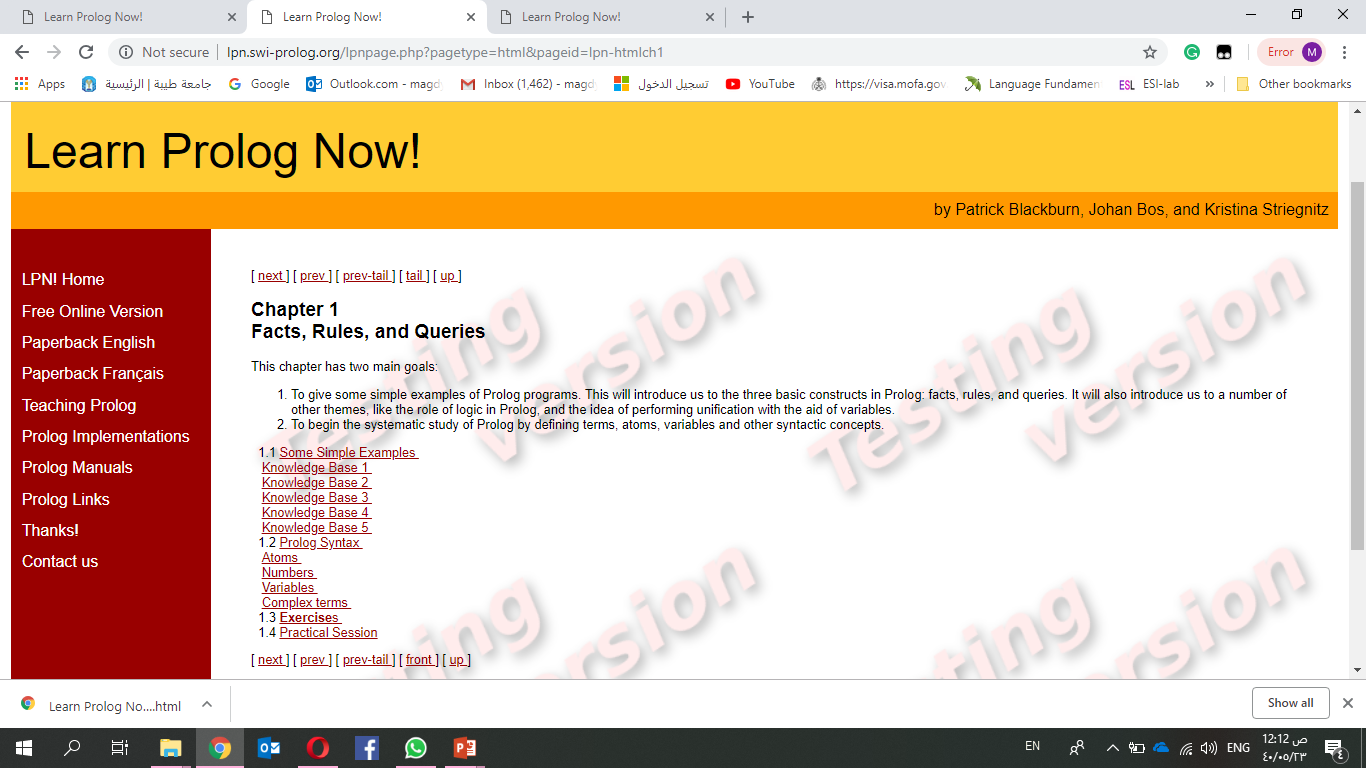 Chapter 3,4
Summary of this lecture
In this lecture we introduced recursive predicates
We also looked at the differences between the declarative and the procedural meaning of Prolog programs
We have identified some of the shortcomings of Prolog seen as a logical programming language
In this lecture we introduced list and recursive predicates that work on lists
The kind of programming that these predicates illustrated is fundamental to Prolog
You will see that most Predicates you will write in your Prolog career will be variants of these predicates